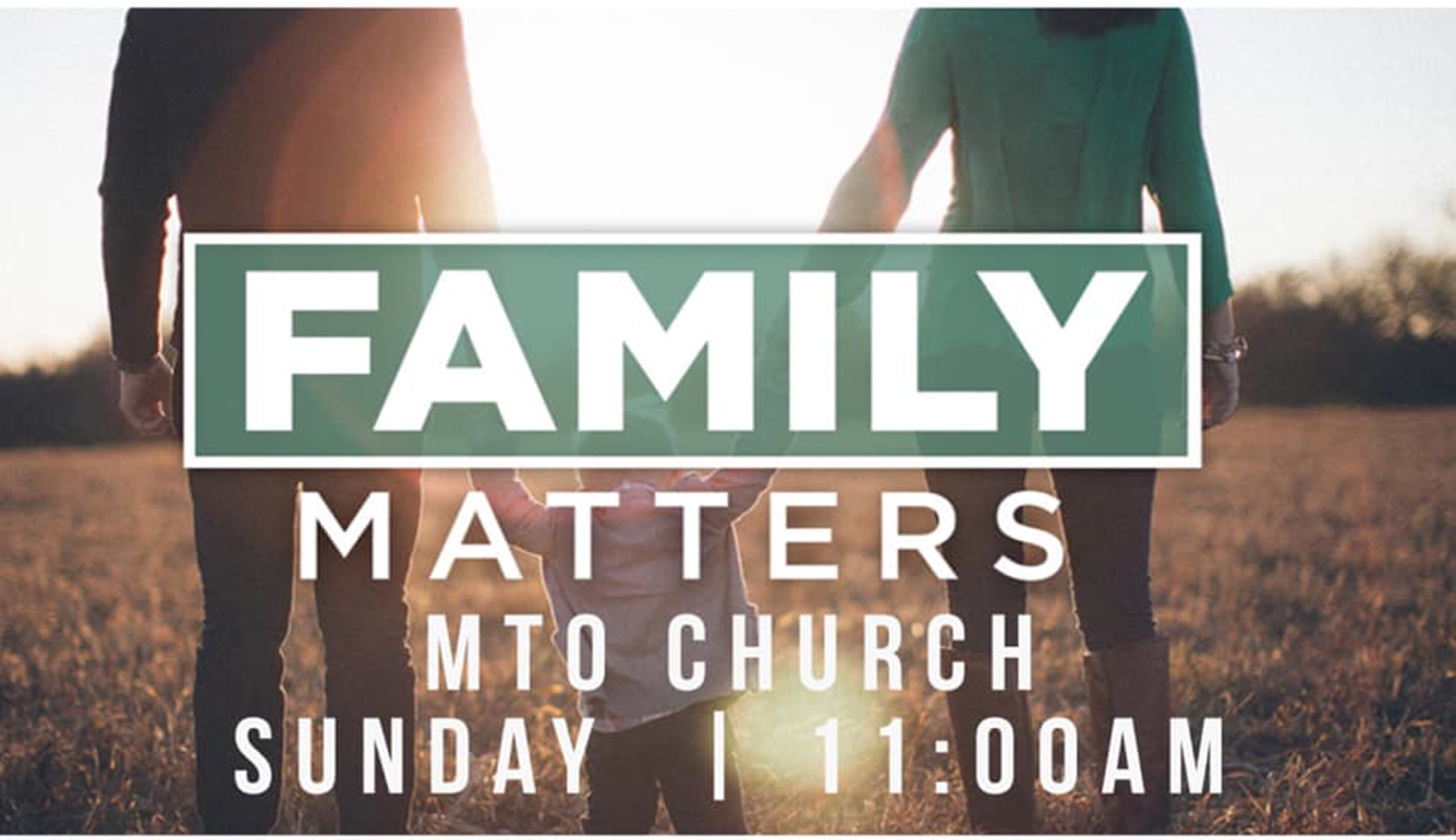 32 This is a great mystery: but I speak concerning Christ and the church.
33 Nevertheless let every one of you in particular so love his wife even as himself; and the wife see that she reverence her husband.
Pink and Blue 
“Not wrong just different!”
Submit
21 Submitting yourselves one to another in the fear of God.
Review: She needs Love
33 Nevertheless let every one of you in particular so love his wife even as himself; and the wife see that she reverence her husband.
A. He needs Respect
33 Nevertheless let every one of you in particular so love his wife even as himself; and the wife see that she reverence her husband.
Respect
M
C
A
M
I
S
Respect
Mistakes
Change
Appreciate
Motivate
Insurrection
Strengths
B. Submit to Leadership
22 Wives, submit yourselves unto your own husbands, as unto the Lord.
24 Therefore as the church is subject unto Christ, so let the wives be to their own husbands in every thing. 

Order
I Corinthians 113 But I would have you know, that the head of every man is Christ; and the head of the woman is the man; and the head of Christ is God.
As unto the Lord
Matthew 1624 Then said Jesus unto his disciples, If any man will come after me, let him deny himself, and take up his cross, and follow me.
25 For whosoever will save his life shall lose it: and whosoever will lose his life for my sake shall find it.
Proverbs 2416 For a just man falleth seven times, and riseth up again: but the wicked shall fall into mischief.
My Response/Responsibility
Do not Quit
Ask For Forgiveness
Keep pressing on
Ask God to take your hand